اضطرابات التواصل
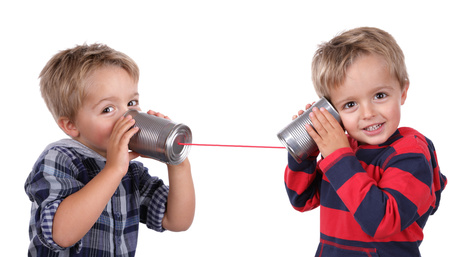 Communication Disorders
المخرجات التعلمية :
تعريف التواصل ومعرفة اشكالة 
معرفة مكونات التواصل ومتطلباتة 
معرفة اسباب اضطرابات الكلام واللغة 
معرفة مكونات البرامج العلاجية لاضطرابات التواصل 
معرفة الأبعاد التربوية والنفسية لاضطربات التواصل
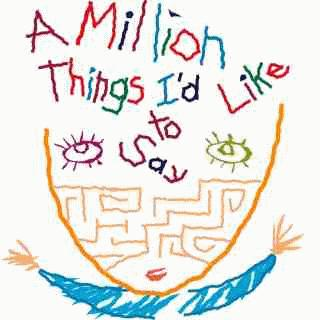 ماذا تشاهدون في الصورة ؟!
توضح الصورة التداخلات الكلامية للطفل حيث يتم التحدث بلغتين بنفس الوقت وعقل الطفل يوضح انه لايستطيع التركيز والطفل يريد عمل اشياء عديدة ولكن بسبب الكم الهائل من المعلومات اصبح الطفل غير قادر على الرد والاستيعاب بنفس الوقت
المقدمة
الانسان كائن اجتماعي فهو يقضي معظم وقته في التواصل مع افراد مجتمعة في البيت/ العمل / اللقاءات الاجتماعية 
ويتبادل مع الأخرين المعلومات والأفكار والمشاعر 
وبمجرد التفاعل الأجتماعي تتم عملية التواصل فالتواصل قد يكون شفويا او من خلال الأيماءات وتعابير الوجة فقط
التواصل طبيعتة واشكالة
التواصل عملية تتم من خلالها تبادل المعلومات والافكار والحاجات والرغبات بين المشاركين 
اشكال التواصل : 
التواصل الشفوي وهو الاكثر شيوعا بين الناس
التواصل من خلال اللغة المكتوبة 
التواصل من خلال الايماءات وحركات الجسم وتعبيرات الوجة 
التواصل عن طريق اشارات خاصة متفق عليها كلغة الأشارة التي يستخدمها الافراد الصم
متطلبات التواصل :
القدرات البيولوجية
المحيط اللغوي 
القدرات المعرفية 
الحاجة للتواصل 
القدرات الاجتماعية
القدرات البيولوجية :
وتشتمل على القدرات الحسية وبخاصة الجهاز السمعي الذي يمكن الفرد من استقبال الكلام ومراقبه كلامة من خلال التغذية الراجعة والقدرة البصرية التي يمكن للطفل من خلالها مراقبة تواصل الآخرين من خلال الايماءات والاشارات وتعابير الوجة 

اظهرت الدراسات ان الاطفال الذين يعانون من اعاقة سمعية او حتى بصرية يحتاجون في كثير من الاحيان الى وقت اطول لتطوير قدراتهم التواصليه 
غالبا ما يعاني الاطفال الذين يولدون وعندهم انشقاق في الشفة وسقف الفم من صعوبات في انتاج اللغة المنطوقة
المحيط اللغوي
يتعلم الطفل لغة المجتمع بغض النظر عن لغة والدية او ثقافتهم ولابد من توفر الفرص الكافية للطفل للاستماع الى اللغة من افراد مجتمعة 
ويعتبر البيت هو المحيط اللغوي الأول الذي تقدم فيه للطفل نماذج لغوية مهمة وبخاصة في مراحل تطورة الأولى 
وقد دلت الدراسات ان الاباء والامهات الذين يستخدمون جملا قصيرة وبسيطة عند التحدث مع اطفالهم يساعدون في تطوير لغتهم بسرعه
القدرات المعرفية
تشكل القدرات المعرفية اساسا مهمها لأكتساب اللغة 
تشير الدلائل الى وجود ارتباط بين التطور المعرفي واكتساب اللغة وبخاصة في المراحل الأولى من حياه الطفل. 
فالطفل لاينطق كلماتة الأولى الا بعد ان يطور المفاهيم التي تمكنة من التصور العقلي للاشياء والأفعال والأحداث في العالم 
جون بياجية: التطور المعرفي عند الاطفال = ان الطفل خلال اول سنتين من حياته يمر بمرحلة تطور معرفي(الفتره الحسية الحركية) 
فالطفل يتعامل حسيا مع كل ما يدور حولة في بيئتة ثم يتعلم تدريجيا التعامل مع الجوانب المجردة 
وقد ذكرت الدراسات ان الطفل الطفل يجب ان يتجاوز التواصل الايمائي المقصود للحصول على مايريد الى مرحلة اللعب الرمزي قبل ان يتمكن من استخدام اللغة المنطوقة
الحاجة للتواصل
لايمكن للطفل ان يطور لغتة الا اذا كانت لديه حاجة لذلك لأننا نود التاثير على افعال المستمع او تركيزه على مشاعرة 
واذا فكرت في ذلك فستجد ان معظم ما نتحدث به يوميا يرجع لهذين السببين 
فحاجة الطفل للأشياء هي التي تعلمة الجمل الطلبيه 
وحب الاستطلاع لدية يعلمة الجمل الاستفهامية
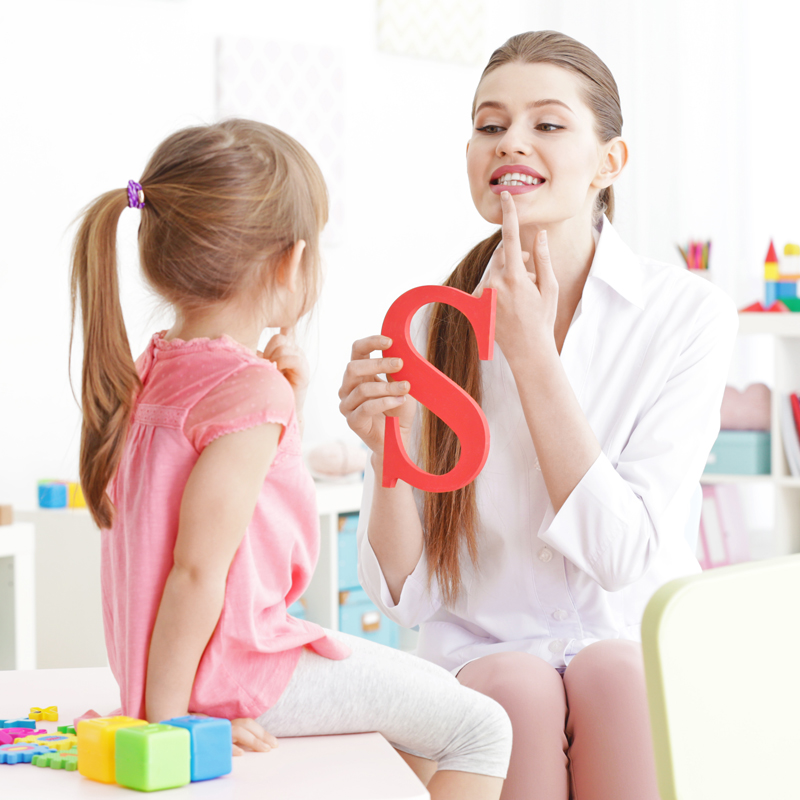 القدرات الاجتماعية
يكتسب الطفل العديد من القدرات الاجتماعية قبل اكتسابة للغة المنطوقة ومن القدرات المرجعية المشتركة 
التي يركز فيها كل من الاطفال والراشدين على نفس الاشياء اوالاحداث التي تدور امامهم 
وفي تلك اللحظه يتحدث الوالدين للاطفال عن هذه الاشياء أو الاحداث ويطور الطفل من 
خلال هذه التفاعلات اللغوية التي تحدث في هذه المواقف مفردات لغته وقواعدها 
كما تساهم الألعاب والطقوس الروتيتنية الأطفال في تعلم لغتهم في مواقف عفوية طبييعة 
كتلك التي تحدث في لقاءات الأسرة وفي الأسواق والمناسبات الاجتماعية
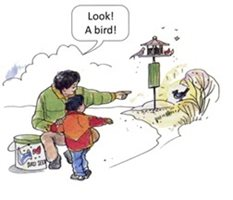 تصنيف اضطرابات التواصل
يمكن تصنيف اضطرابات التواصل تبعا للأسباب التي ادت اليها أو العمر الذي ظهر فية 
تبعا للسبب : عضوية – وظيفية  غير معروفة السبب 
للعمر الذي حدث فية الآضطراب : 
تطورية: عند الولادة أو بعدها بفتره وجيزه 
مكتسبة: بعد فتره من التواصل الطبيعي 
تبعا لطبيعة الأضطراب: 
اضطراب نطقي / اضطراب لغوي 

اضطراب طلاقة (تأتاهه )/ اضطراب صوتي/ اضطراب سمعي
تطور النظام الصوتي
يبدأ الاطفال بأنتاج اصوات شبيهة بالاصوات الكلامية في الطفولة المبكرة ففي الشهر الثاني يبدأ الاطفال المناغاة والتي تتضمن 
صوامت مثل «ك» و «غ» والصوائت مثل «آ» 
وفي سن 6-9 شهور ينتج الاطفال سلسة مقاطع مكونه من تكرار صامت وصائت مثل ( بابابابا ) أو (ماماماما) 
وفي سن 10-12 شهرا ينوع الأطفال الصوامت والصوائت التي يستخمونها في سلسلة المقاطع 
 ينطق الأطفال كلماتهم الحقيقية بين 12-18 شهر ولايكون نطق الكلمات الأولى في العادة مشابهه لكلمات الكبار حيث يظهر جليا جوانب القصور في النظام الصوتي لديهم  
تحدث زيادة كبيرة في المفردات لدى الأطفال التي تترواح اعمارهم بين 18-48 شهر
انواع اضطرابات النظام الصوتي
1. الابدال : وهو استبدال صوت مكان الآخر فمثلا عندما يقول الطفل « تلب» بدلا من «كلب» أو أينب بدلا من ارنب فأن الواضح ان هناك ابدال للأصوات 
2. التشوية: ويحدث عندما يحاول الطفل نطق صوت ما ويخفق في نطقة بدقه مثل « س» التي تسمع كصوت «ث» 
3. الحذف: ويحدث عندما يحذف الطفل صوتا لا ينطق شيئا مكانة مثل نطق با بدلا من باب
اسباب اضطراب النظام الصوتي
عوامل عضوية: خلل فيسولوجي أو حسي أو عصبي مثل ( انشقاق سقف الحلق، الشلل الدماغي) ومن الأسباب العضوية الشائعة التي تحد قدرة الطفل على نطق الآصوات سوء اطباق الأسنان (تجاوز الأسنان العلوية للأسنان السفلية) 
كبر اللسان غير طبيعي وصغر اللسان 
نقص وفقدان السمع 
الابراكسيا الكلامية:  وهي الحالة التي تنجم عن اضطراب القدرة على برمجة وترتيب حركة العضلات المستخدمة في النطق نتيجة للأوامر الصادرة من الدماغ 
ارتباطها ايضا بالتخلف العقلي لأنه يرتبط بالقدرات الادراكية واللغوية
قياس القدرة اللغوية
لقياس القدرة اللغوية يقوم اختصاصي معالجة النطق واللغة بجمع عينات عفوية من كلامة وتطبيق  الاختبارات اللغوية المقننة المناسبة للمرحلة العمرية للطفل 
كما يتم الحصول من عينات من كلام الطفل في البيت والمدرسة 
كذلك يمكن للاختصاصي مقابلة معلم الروضة لمعرفة قدرات الطفل في الجوانب المختلفة وخاصة اللغوية والتحصيلية 
بعد الانتهاء من جمع المعلومات يقوم الاختصاي بدراسة الحالة وتحليل العينات اللغوية لتحديد جوانب الضعف والقوه لدى الطفل 
فقد تكون المشكلة محصورة  في احد جوانب اللغة فقط 
او الجوانب الصرفية والنحوية فقط